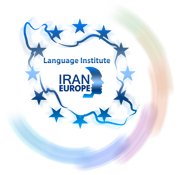 Evolve 4B5.4
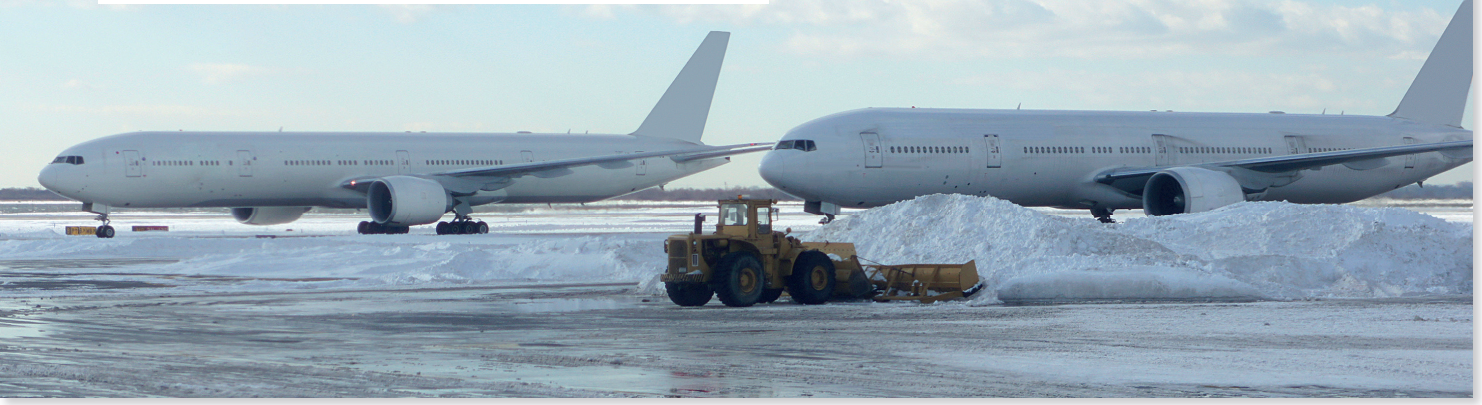 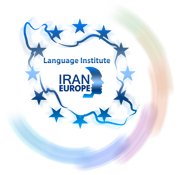 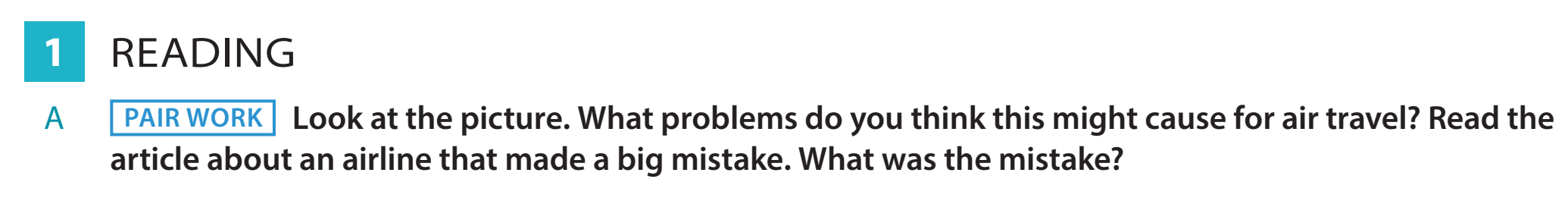 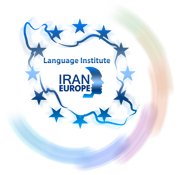 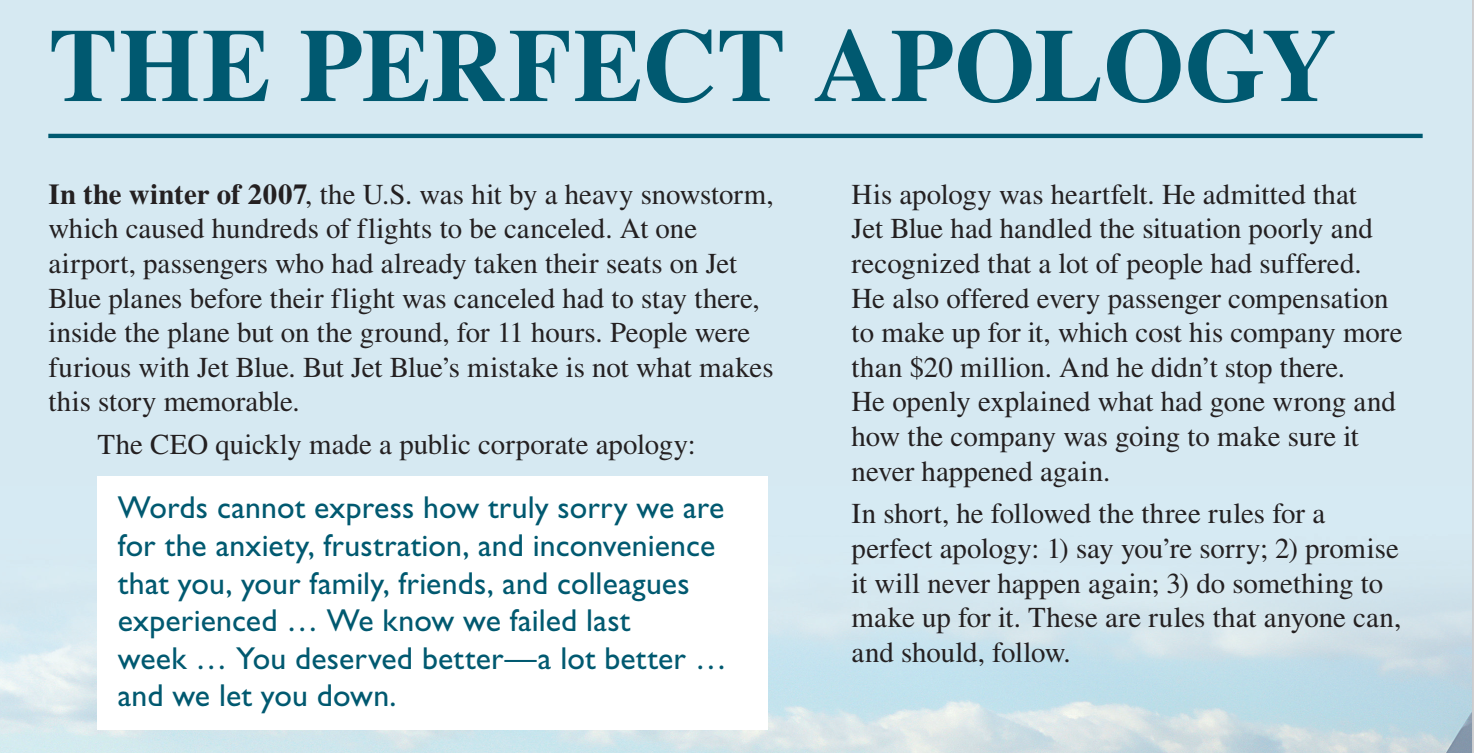 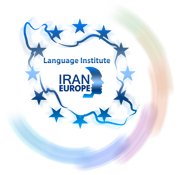 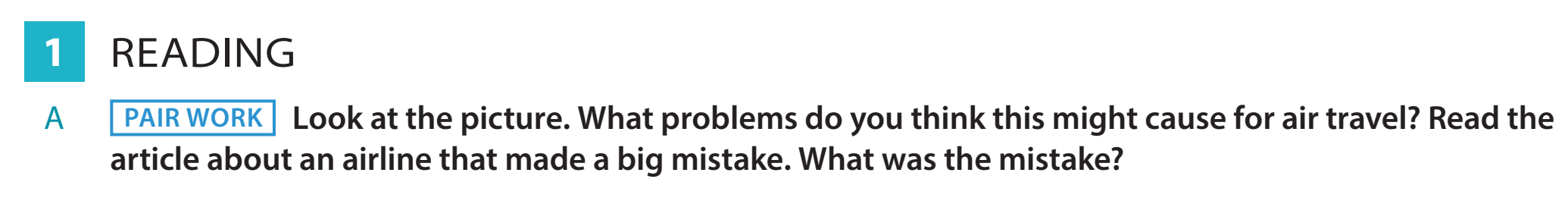 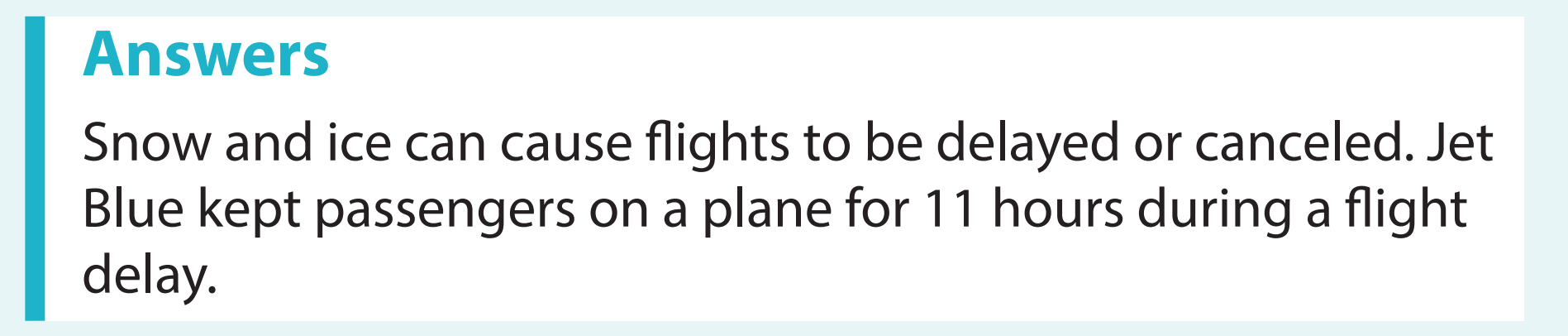 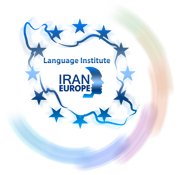 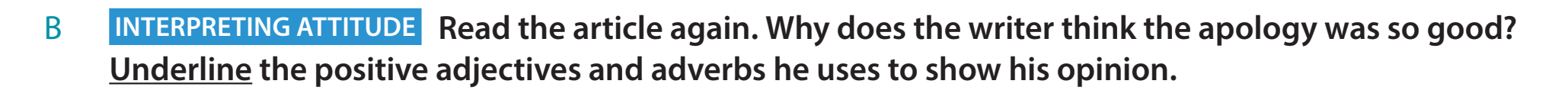 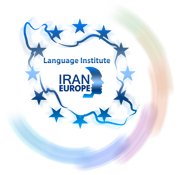 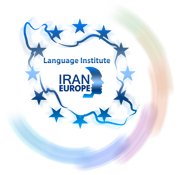 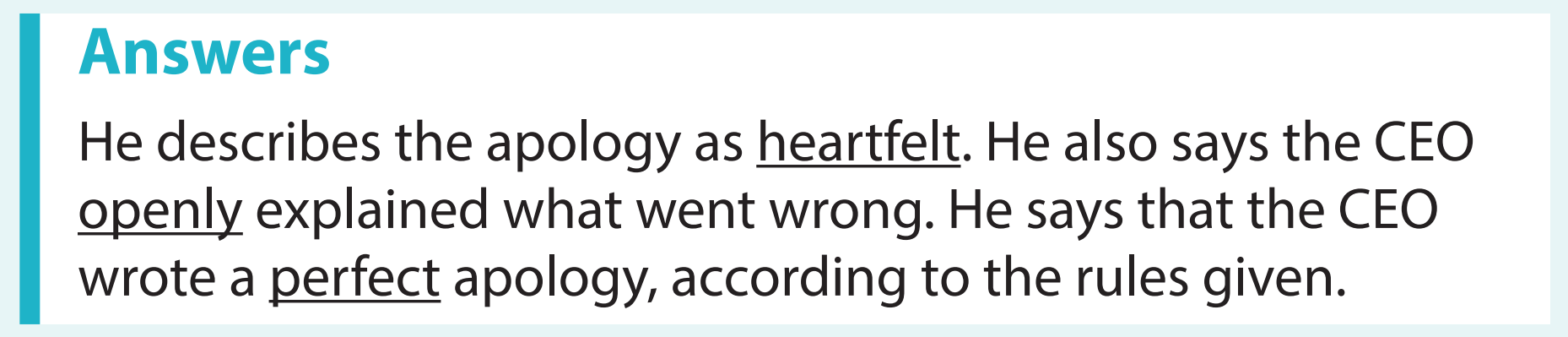 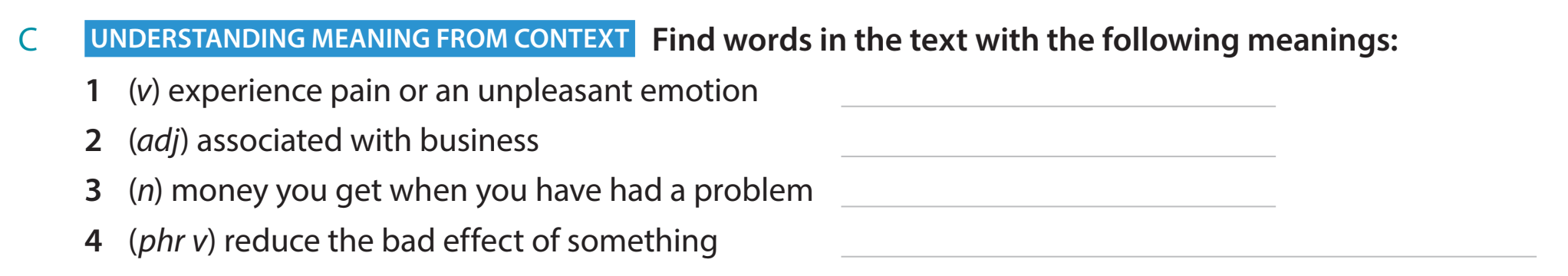 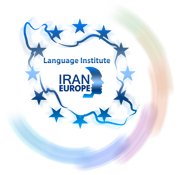 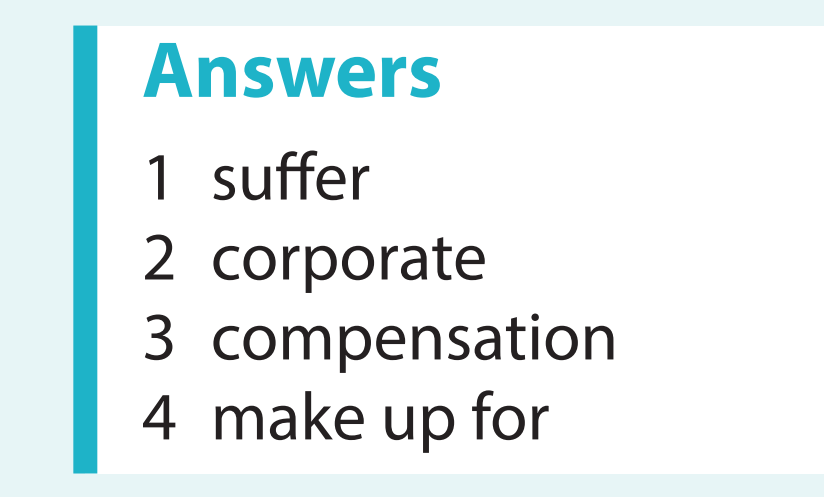 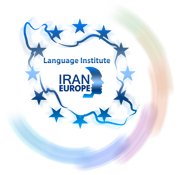 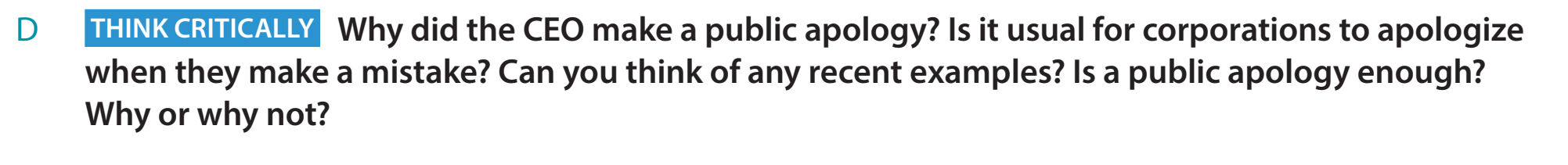 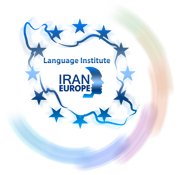 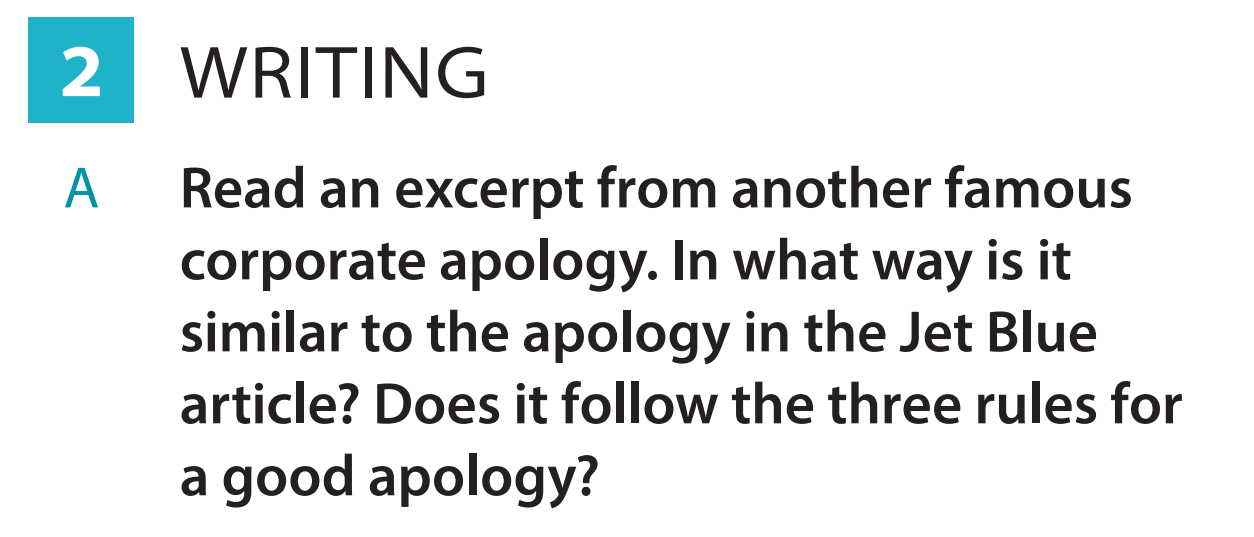 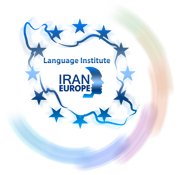 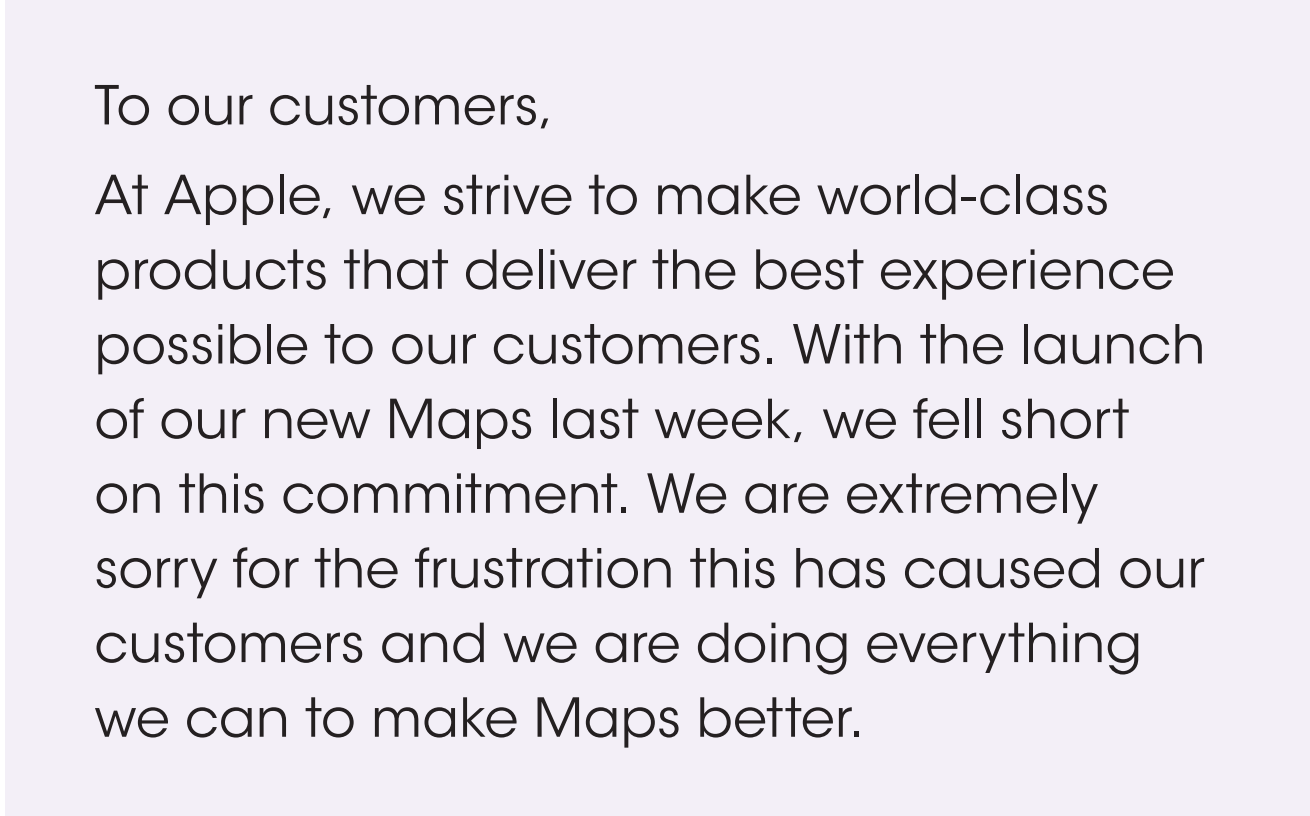 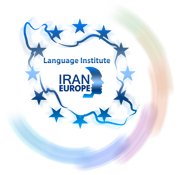 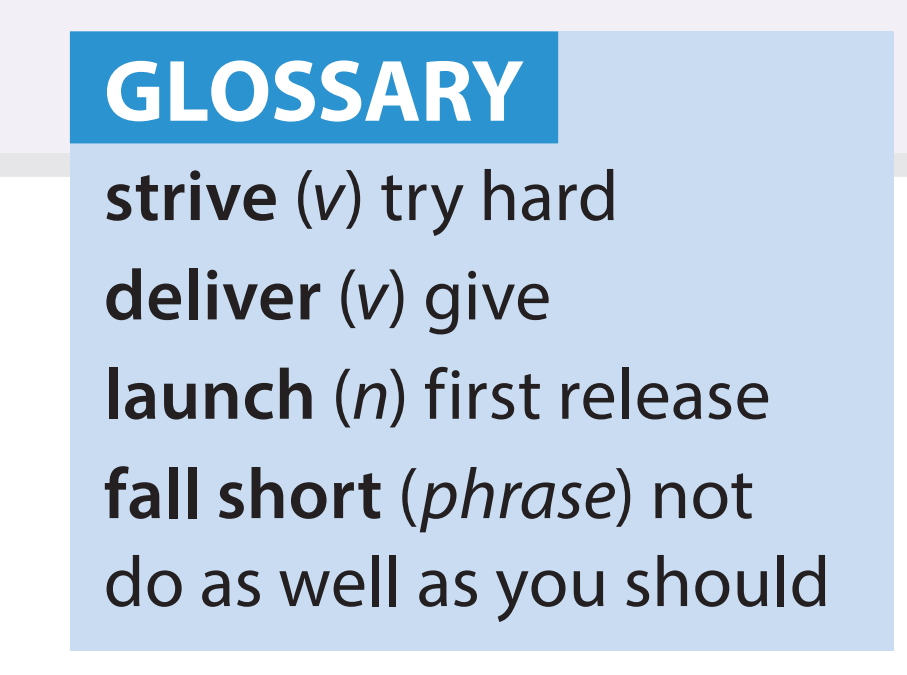 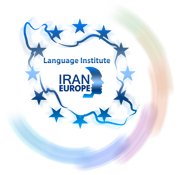 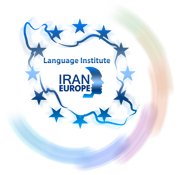 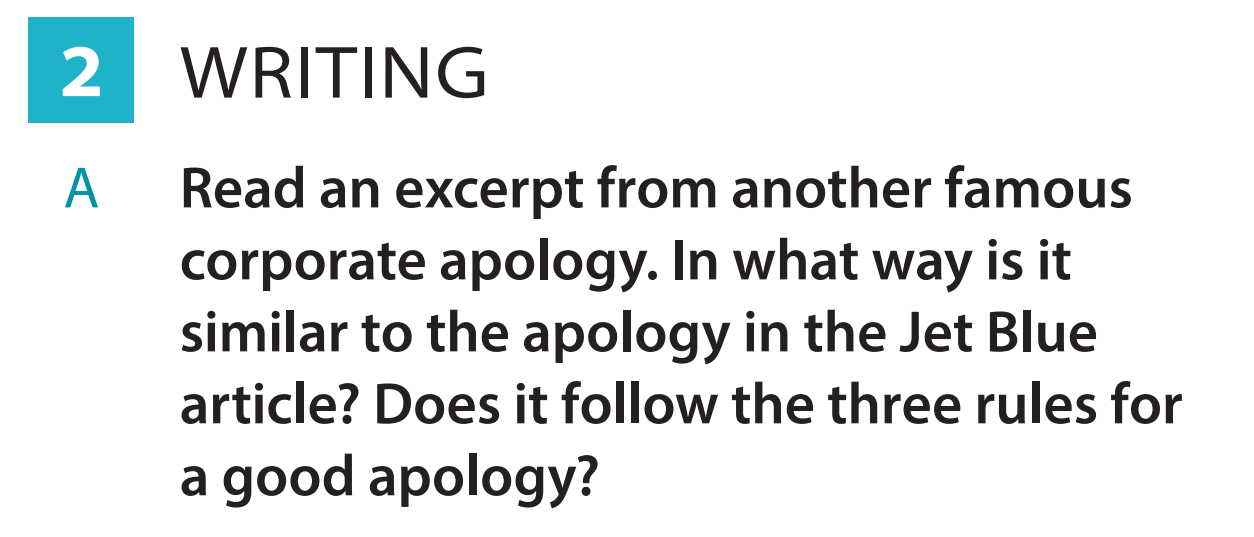 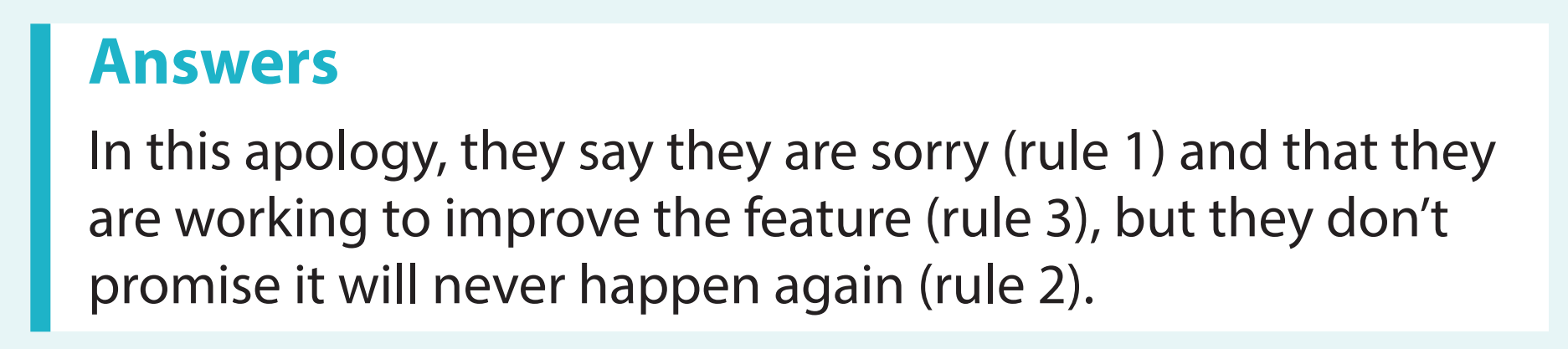 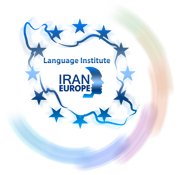 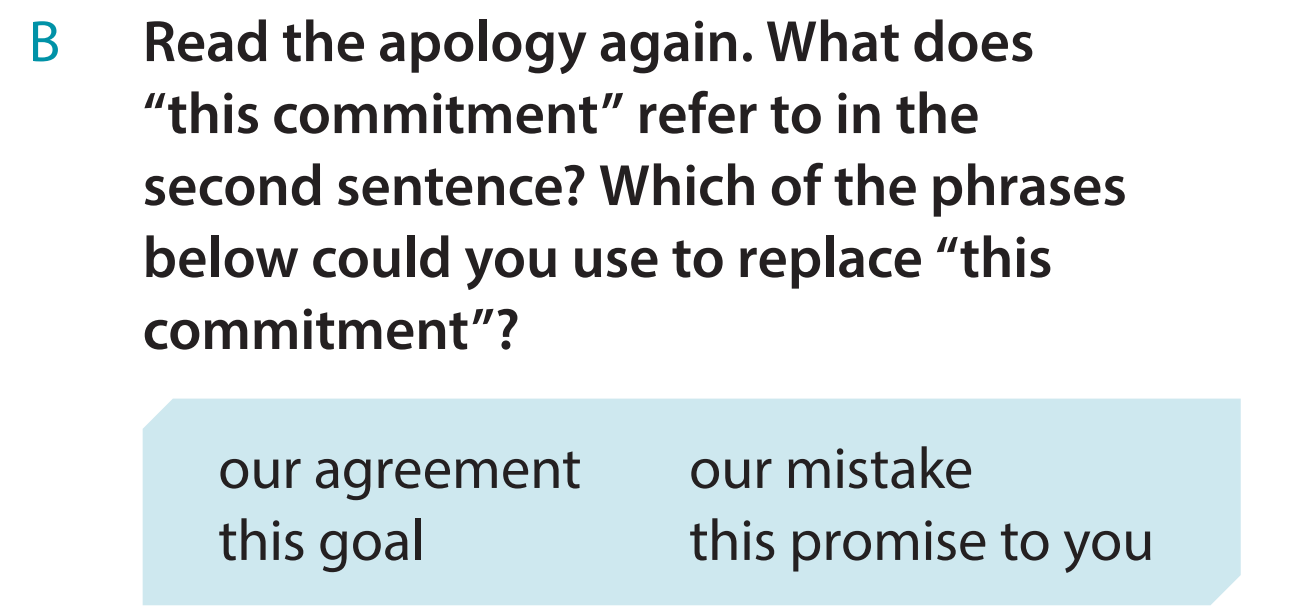 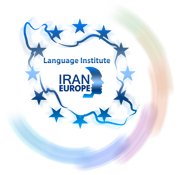 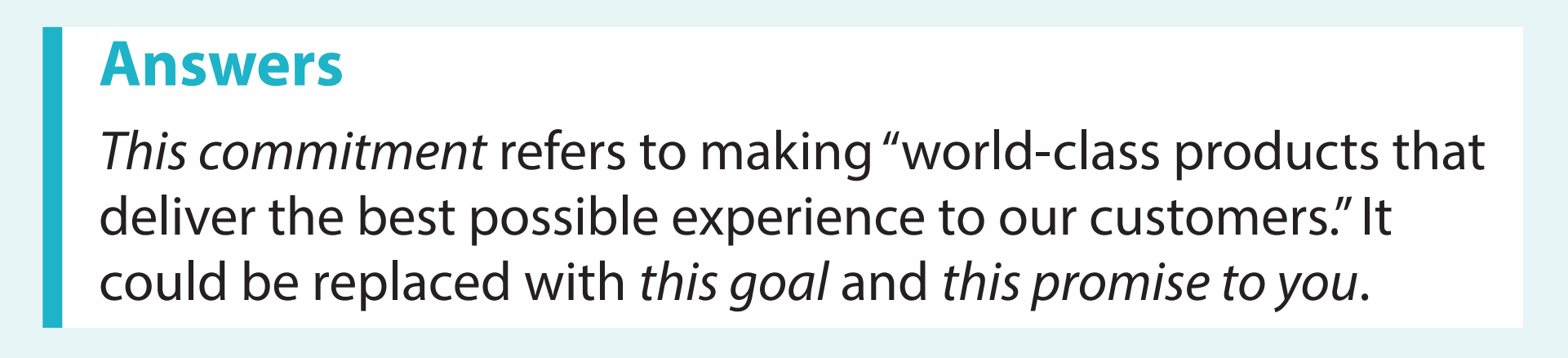 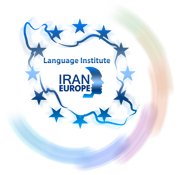 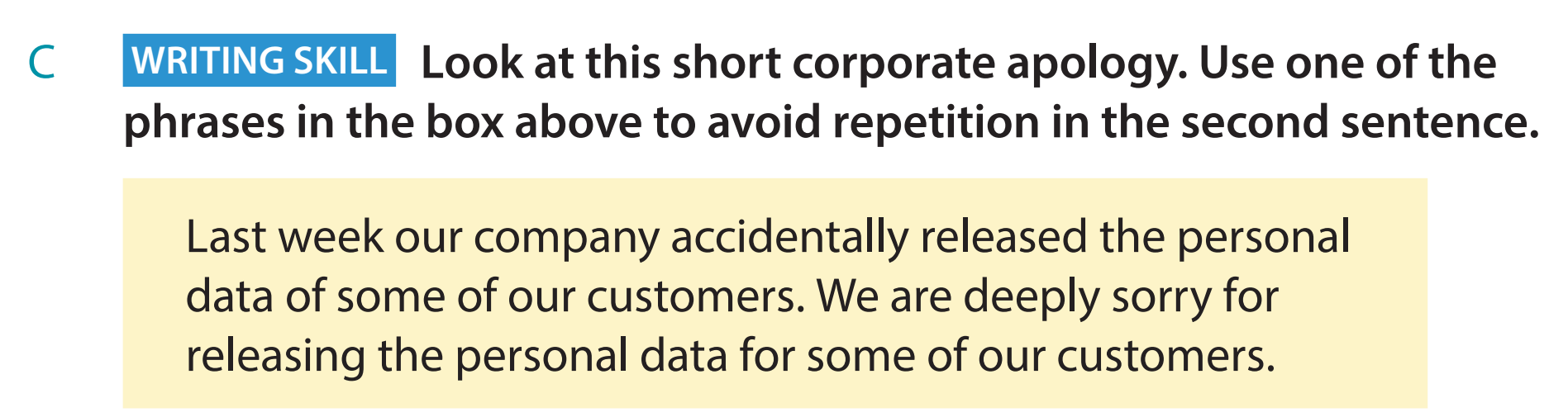 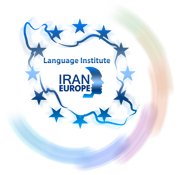 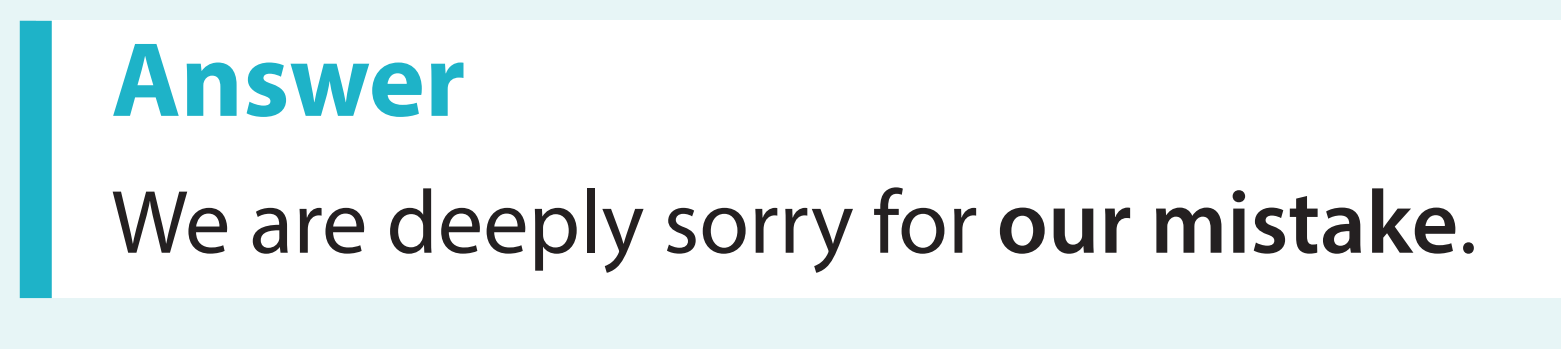 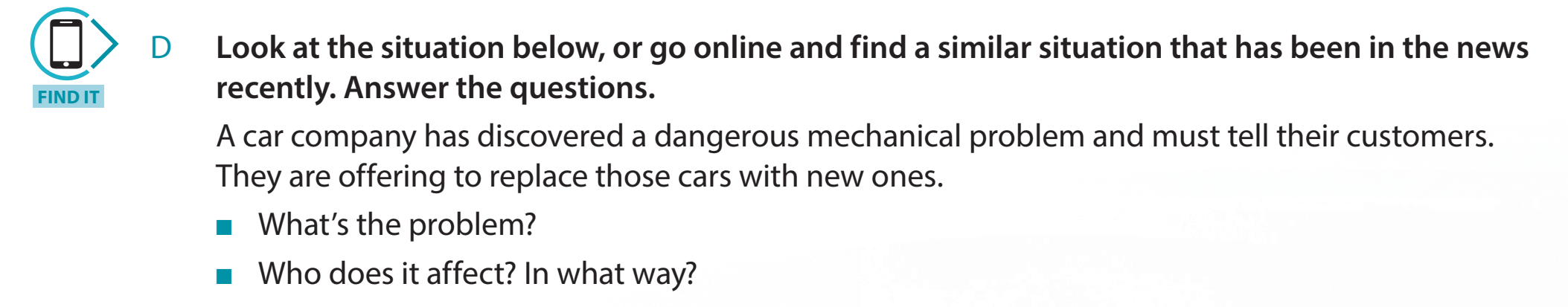 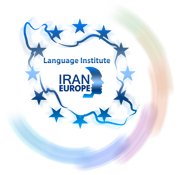 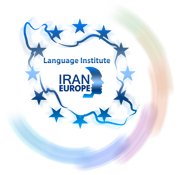 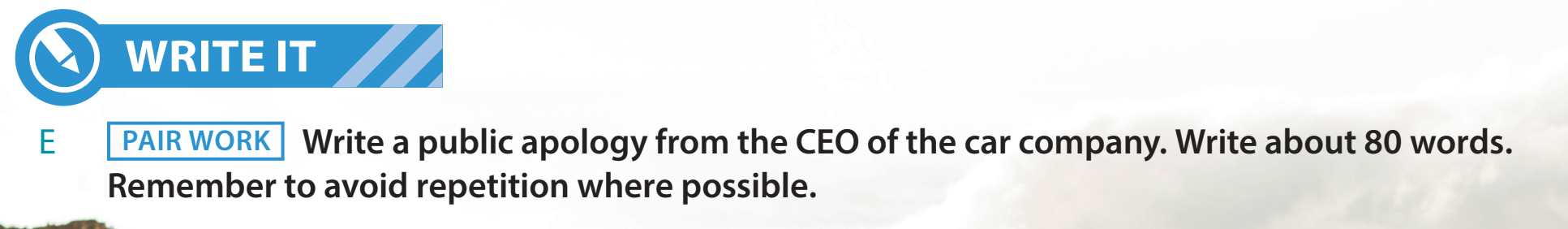 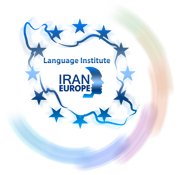